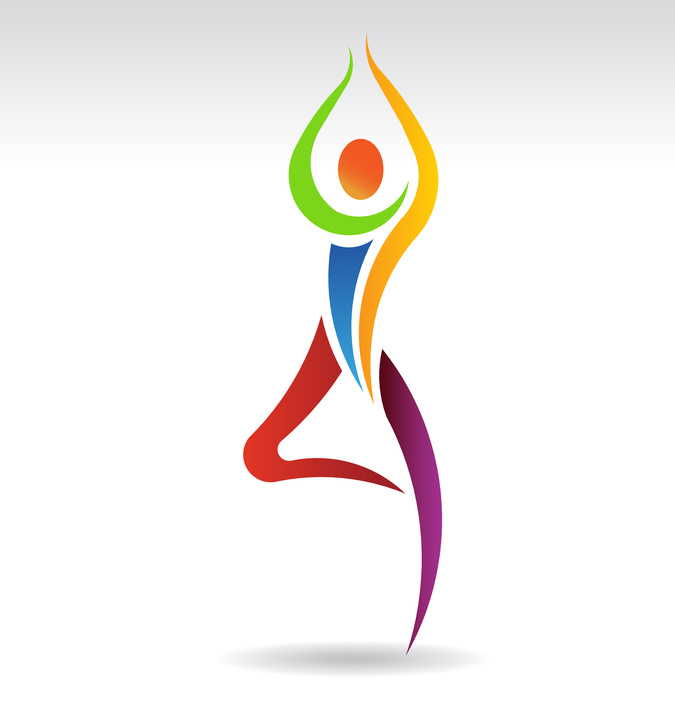 ÊTRE  ACTIFS ET VIVRE
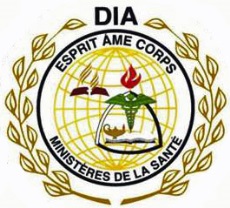 Ministères de la Sante
Inter-American Division